ECE 6341
Spring 2016
Prof. David R. Jackson
ECE Dept.
Notes 28
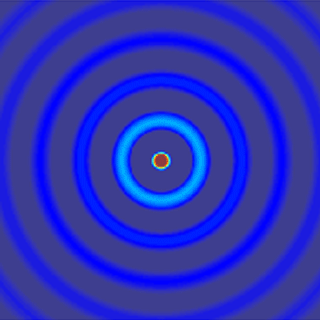 1
Asymptotic Evaluation of Integral
Goal: Evaluate the following integral as  becomes large:
g(x) is a real function here.
Integration by Parts
Case 1:
Stationary-Phase Method
Case 2:
2
Integration by Parts
Note that
So that we may write
3
Integration by Parts
Hence
4
Integration by Parts (cont.)
Riemann-Lebesgue Lemma:
(The integrand oscillates faster, so the integral tends to zero)
Hence
or
“Small o” notation:
“It decays faster than this as  gets large.”
5
Integration by Parts (cont.)
Physical interpretation
Endpoint contributions remain
x
Interior parts cancel
6
Stationary-Phase Method
Assume
Stationary-phase point
x
7
Stationary-Phase Method (cont.)
Conjecture:
To ensure that the stationary phase point region dominates over the outside regions, we define:
8
Stationary-Phase Method (cont.)
We have that
For some constants A1 and A2.
“Big O” notation:
“It behaves like this as  gets large.”
We will show later that
9
Stationary-Phase Method (cont.)
Hence, we require that
Approximating the first derivative of g by a Taylor series,
We require:
Hence
(This needs to be one of our assumptions.)
10
Stationary-Phase Method (cont.)
Hence, we assume that:
This ensures that
11
Stationary-Phase Method (cont.)
Since
Assume
Hence
12
Stationary-Phase Method (cont.)
or
where
13
Stationary-Phase Method (cont.)
Let
Then
where
As
since
14
Stationary-Phase Method (cont.)
Therefore
Let
Deform the path:
15
Stationary-Phase Method (cont.)
Let
Hence
16
Stationary-Phase Method (cont.)
Similarly,
Then
Note:
17
Stationary-Phase Method (cont.)
Hence
18
Example
19
Example (cont.)
Hence
20
Example (cont.)
Hence
as
21